2024年度　脳性麻痺児療育関係職種対象講習会のご案内
▶申込方法：Googleフォームでお申込みください。








　https://forms.gle/6Cgf9XuYk5WyMEHr5


▶お申込み受付後、10日以内（土日祝除く）に申込受付完了メールを返信いたします。 　
　受付完了メールが届かない場合はお手数ですがご連絡ください。

▶️受講の可否は7月12日（金）までにメールにてご連絡いたします。
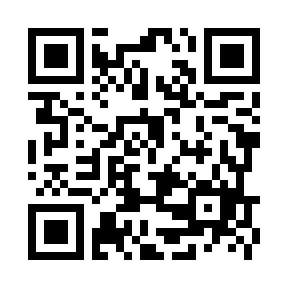